Weekly report
1
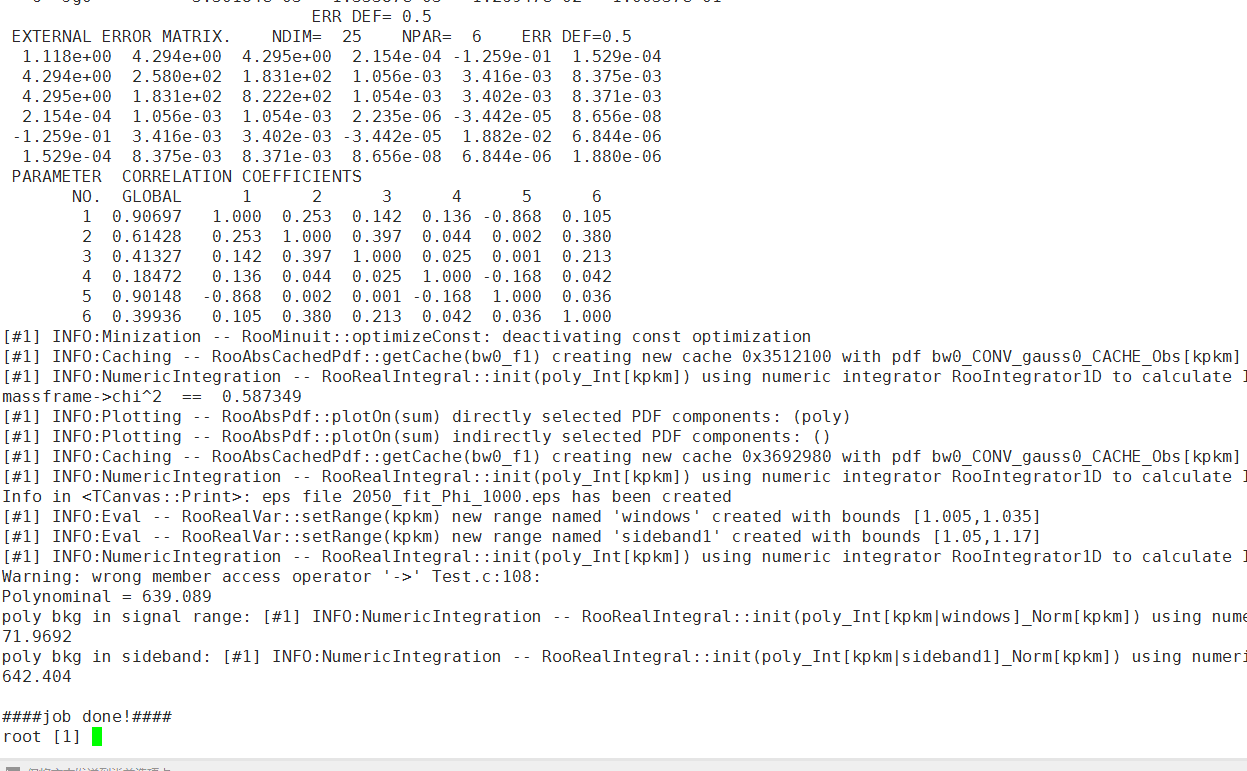 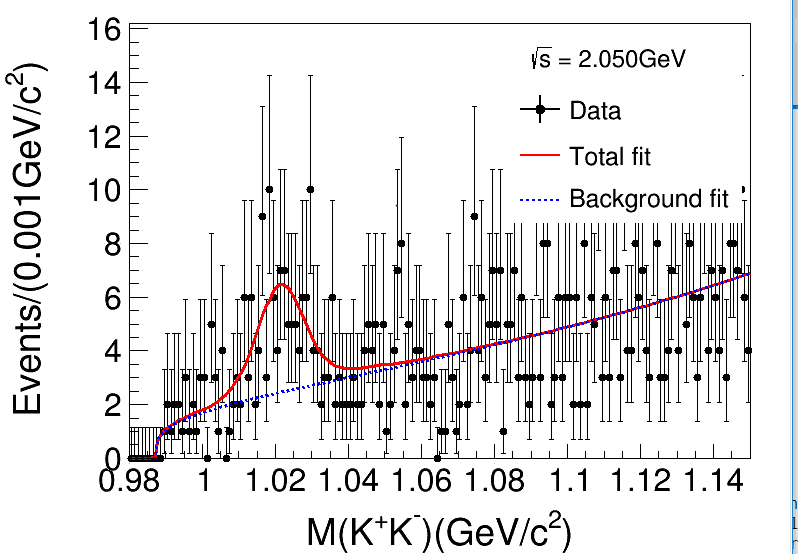 Poly bkg in signal range/ Poly bkg in sideband: 信号下本底和边带本底的比例，用来标定卡方图中本底贡献的Scale：
/besfs/users/tanyx/Run665p01_tanyx/Y2175/PhiPiPiAlg/Analysis/2125/Chisq_2125_Data_MC_PhiPiPi.cxx
文件中hchisq_4c_Side->Scale(0.169);（52行）

此处Poly bkg in signal range/ Poly bkg in sideband=0.169
自动化
/besfs/users/wangwp/Lambdac/boss/Lambdac/Fit/Modified_Realdata_fit/mbc_fit/FVersionX/FixedPara/SkimEvtNo/4600_fit_mbc

realdata_mode1_fit.cxx
cpp_HeadFile.sh
whole_mv.sh
看自动更改程序的脚本是怎么实现的，对相似操作多的工作提速很大
/workfs/bes/gaoxl/workarea-6.6.5.p01/OmegaetaAlg/OmegaetaAlg-00-00-01/src/Omegaeta.cxx 
232——234行

  m_run = eventHeader->runNumber();
  m_rec = eventHeader->eventNumber();
  m_evttag=eventHeader->eventTag();
在code中把事例编号存出，每个事例有对应的eventNumber，可以对单个event进行处理。
setup BOSS environment on lxslc
1. BOSS665p01. 

2.R-scan data sets:
2014/12/31
2015
2175MeV
Lxslc6 @3080MeV：L=123.0pb-1
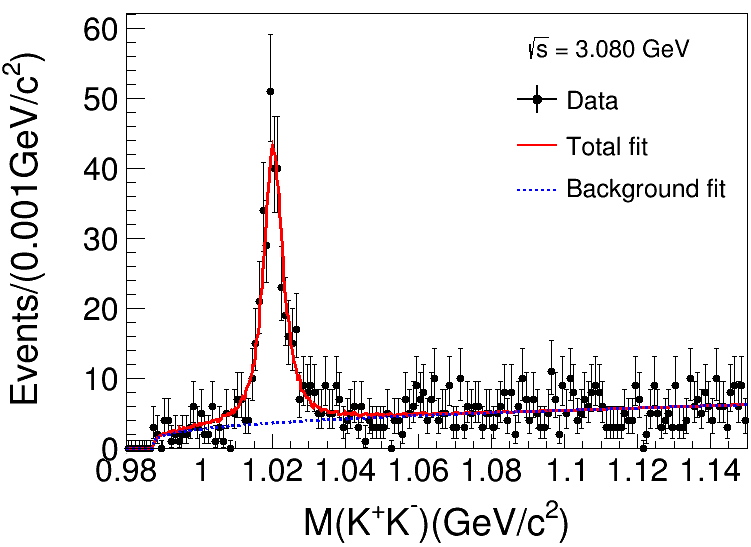 Event
X24C(K+K-π+ π- ):3080MeV
(1) X24C(K+K-π+ π- )<20;
(2) ϕ(1020) Fitting :
Signal: Gaussian function Convolute MC shape
Background:  Argus function
NSignal=344.3±23.2;
Argus definition
Roofit
Estimate way 
	– Least square fit ( 𝛘2) 
	–Maximum Likelihood (ML) Fit 
 How to fit in ROOT
	– Create  a parametric function object, TF1(available in ROOT library)

	–Set the initial values of the function parameters

	– Fit the data object
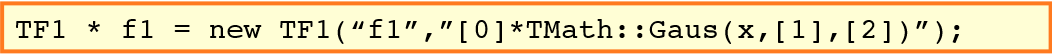 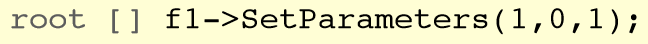 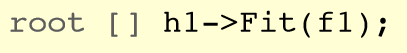 8
Minimization
Methods like Minuit based on gradient can get stuck easily in local minima

Stochastic methods like simulated annealing or genetic algorithms can 
    help to find the global minimum
	– (but it can be quite inefficient, e.g. many function calls)

Parameter Errors
    A approximation to estimate the confidence level:
    -use directly the log-likelihood function and look at the difference from the minimum
9
purpose
10
resonance
11
bkg/sid系数 = 1/(2+3)
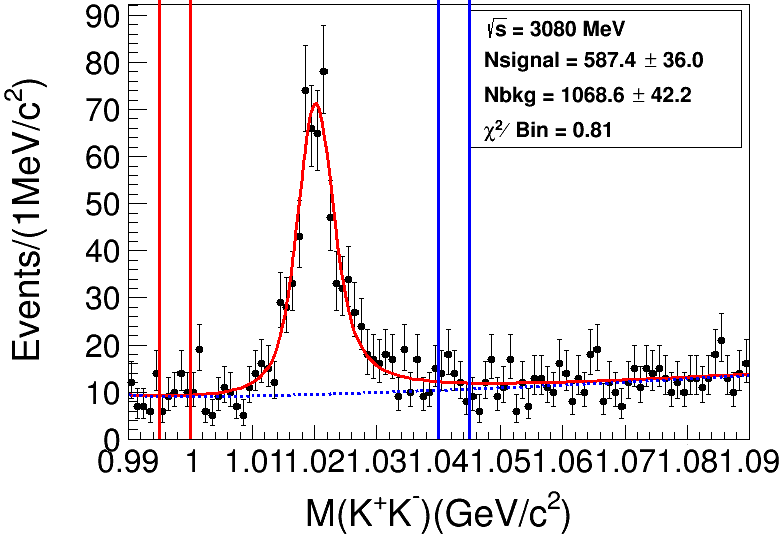 1
3
2
12
拟合一个能量点的步骤
1.拟合K+K-不变质量，计算本底/sideband系数用于background数据
（已移入能量点文件夹，替换能量数值）
/besfs/users/tanyx/Run665p01_tanyx/pwa_c++/zhangyt/datae/normalization
2.产生拟合用数据.dat文件:
修改realdata地址、phspMC地址（已移入能量点文件夹，替换能量数值）
修改MC数量、bkg/sid系数，编译运行，结果移入能量点文件夹
/besfs/users/tanyx/Run665p01_tanyx/pwa_c++/zhangyt/datae/sun
3.复制修改拟合文档
改creat.sh中地址（已移入能量点文件夹，替换能量数值），修改为产生一个文件夹并取消交后台
改PWAPdf.cxx中质心能量、数据地址（已移入能量点文件夹，替换能量数值）
改test.cxx中数据地址（已移入能量点文件夹，替换能量数值）
改run.sh中地址（文件夹按能量点区分，替换能量数值）
编译
4. creat.sh，前台测试
5.测试拟合不成功，批量交后台
13
Cross section: σ(e+e-→ ϕ(1020) π+π-)2400,
14
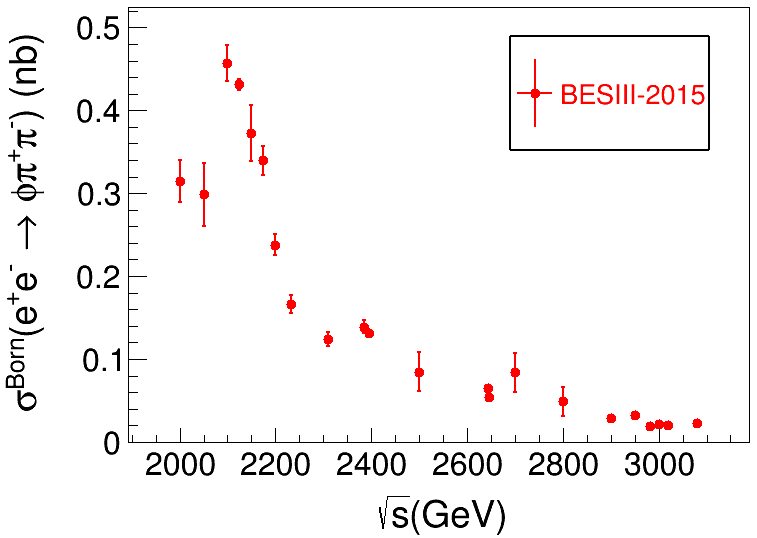 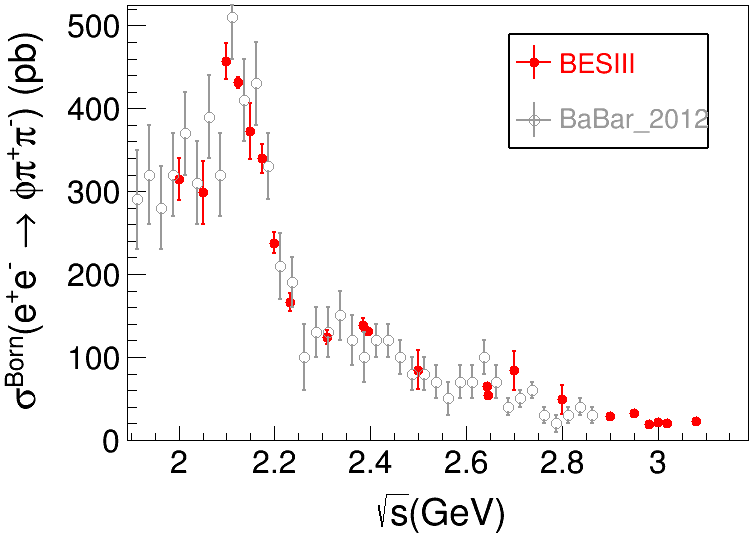 15
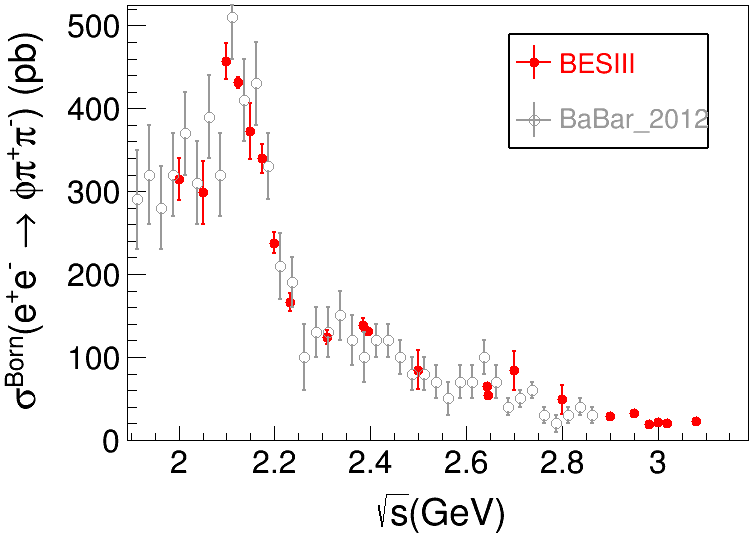 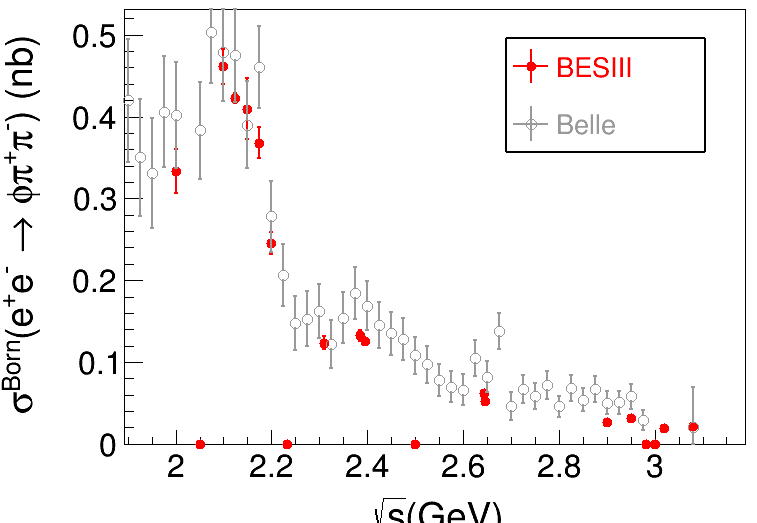 16
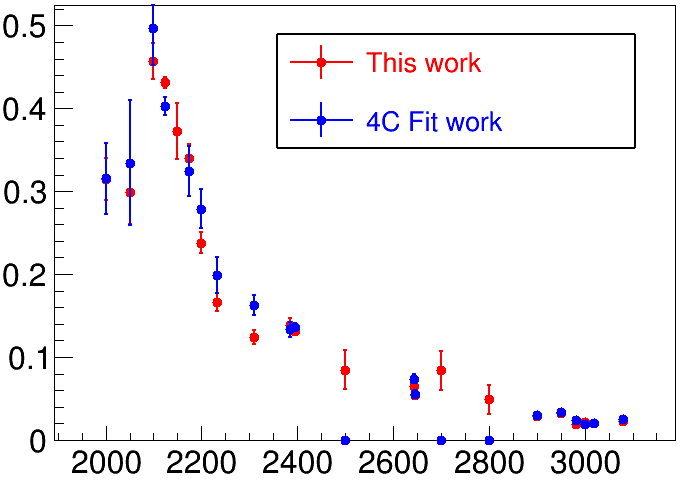 17
Cross section: σ(e+e-→ ϕ(1020) π+π-)2400,
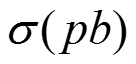 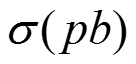 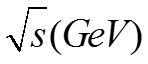 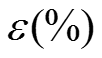 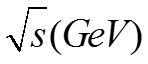 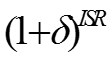 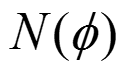 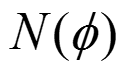 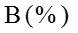 18
1C分波截面
4C分波截面（使用1C分波MC）
事例选择程序增加排坏run包
1. 说明网址https://docbes3.ihep.ac.cn/~tauqcdgroup/index.php/Data_Quality

2.安装包到自己的work版本下
不用做改动，编译

3.在要加的事例选择程序中
（/workfs/bes/tanyx/workarea-6.6.5.p01/Analysis/Physics/liufang/PhiPiPi_MissAlg/PhiPiPi_MissAlg-00-00-01/src/PhiPiPi_Miss.cxx）
头文件：#include "RscanDQ/RscanDQ.h“

函数：RscanDQ rsc(abs(eventHeader->runNumber()));
	if (rsc.getStatus()==-1)
	{cout<<"bad run: "<<eventHeader->runNumber()<<endl;
	return StatusCode::SUCCESS;
	}

在cmt/requirements中添加行：
	use RscanDQ     RscanDQ-*
19
Cross section: σ(e+e-→ ϕ(1020) π+π-),
2125分波截面
20
Backup
21
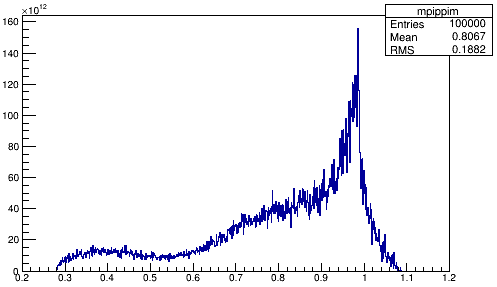 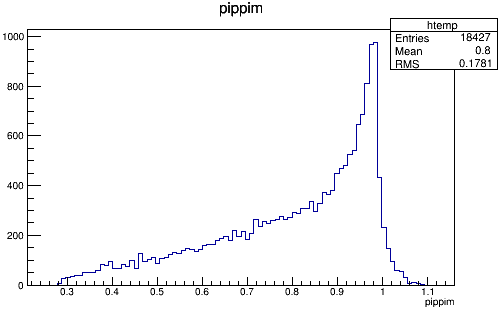 22
Cross section: σ(e+e-→ ϕ(1020) π+π-)2400,
选择程序质心能量2.2324
应该取什么值？
23